BIODIVERSITY ECONOMY LAB
Portfolio Committee Briefing

29 August 2017
Presentation Outline
The Lab contributes to the Government’s 9 point plan
Lab Initiatives
Update on the Wildlife Economy
Update on the Bioprospecting Economy
The Lab contributes to the Government’s 9 point plan
Revitalising agriculture and the agro-processing
value chain
1
Adding value to our mineral wealth (advancing
beneficiation and support to the engineering and
metals value chain)
2
The output of the Lab contributes to points 1, 4, 5 and 6 of the Government’s 9 Point Plan
More effective implementation of a higher impact
Industrial Policy Action Plan
3
Unlocking the potential of small, medium and micro enterprises, cooperatives and township enterprises
4
Operation Phakisa (Oceans Economy, Mining, Health, Tourism, Basic Education, etc)
5
Encouraging private sector investment
6
Resolving the energy challenge
7
Moderating workplace conflict
8
State reform and boosting the role of state-owned companies, information and communications technology infrastructure or broadband roll-out, water, sanitation and transport infrastructure
9
The Lab has produced 29 initiatives and several recommendations to address the key challenges experienced by the streams
Wildlife
C&M Tourism
Bioprospecting
Actively facilitate transformation of the sector through land access and support programmes for new entrants
Drive growth through unlocking demand, and promoting ‘value’ and products (e.g. game meat)
Create an enabling environment for the wildlife sector
Address the reputational and conservational risks of the sector
Identify and elevate events, routes and attractions along the coastline
Support high potential projects by unlocking roadblocks that are delaying implementation
Promote SA as a coastal and marine tourism
Enhance skills and SMME creation 
Streamline and coordinate permitting
Increase supply through mass cultivation and sustainable harvesting
Increase demand and local value addition through better coordination of stakeholders  harnessing existing initiatives and addressing the innovation chasm
Simplify the regulatory environment to enhance growth
Transform the sector through direct involvement of communities and TK holders
15 initiatives
9 initiatives
5 initiatives
Wildlife Economy
Priority Projects
2
This initiative proposes to triple the number of projects receiving support from the Working for Wildlife programme
Working for Wildlife Program
Working for Wildlife
Projects per year
Today’s scope
Expansion
The R25 million includes basic infrastructure, capture, translocation, skills development and mentorship, veterinary and extension.
Infrastructure support
Game donations and expanded infrastructure
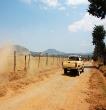 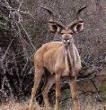 Skills development
Planning
Project management
Implementation
Game loans and donations
Translocation
Capture
Extension and veterinary
Land rehabilitation
~10
Today
2030
Estimated funds required
per project
R10m
R25m
LAB VISION AND ASPIRATIONS
Vision for the Wildlife Economy
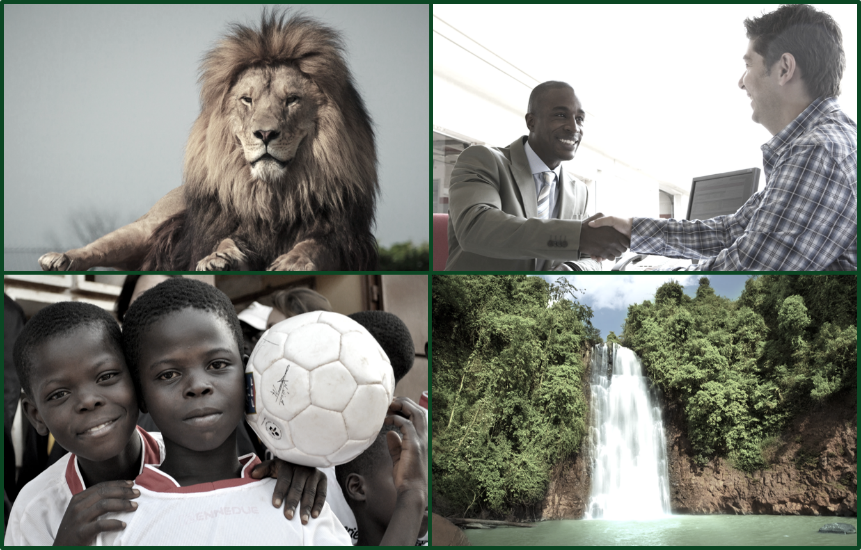 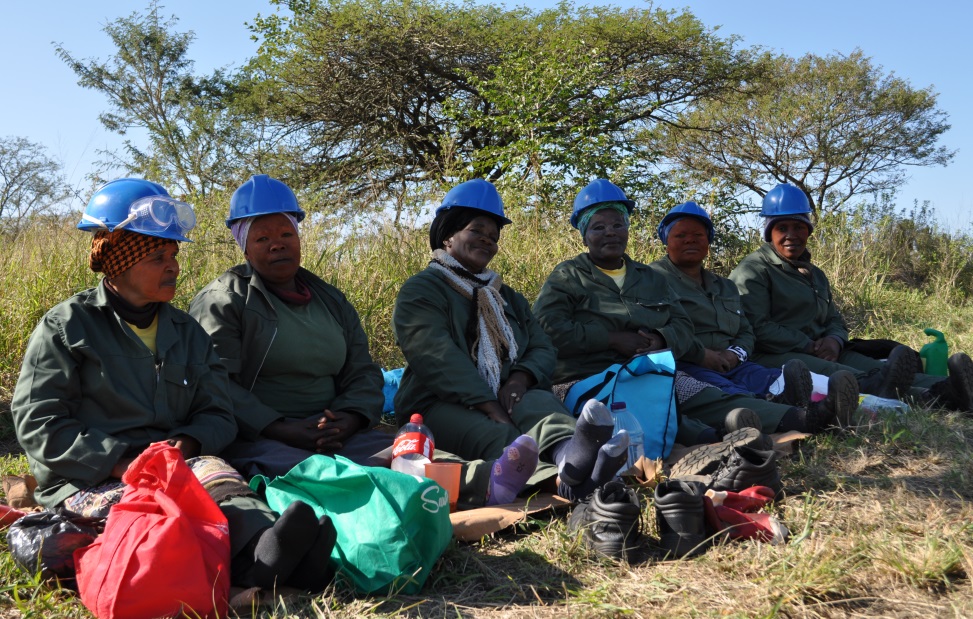 “A THRIVING, INCLUSIVE AND SUSTAINABLE WILDLIFE ECONOMY FOR THE WELL-BEING OF ALL SOUTH AFRICANS”
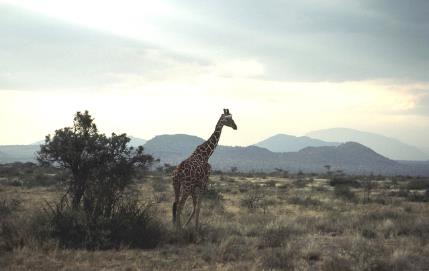 ENVISAGED ECONOMIC GROWTH FOR THE WILDLIFE SECTOR
CONTEXT AND OPPORTUNITY
The wildlife sector comprises 3 sub-sectors
1
2
1
Wildlife ranching
Wildlife activities
Wildlife products
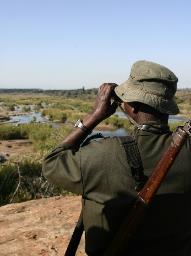 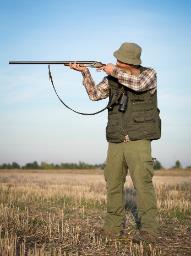 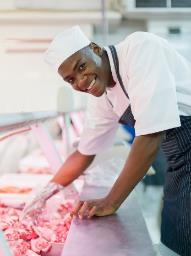 Primary activities:
Breeding 
Live sale
Primary activities:
Wildlife Viewing
Trophy Hunting
Biltong Hunting
Primary activities:
Game Meat Processing
Skin and Hide Production
Other products (e.g. curios and decorations)
Secondary contributors: 
Live captures
Translocation Services
Veterinary Services
Fencing and maintenance
Secondary contributors: 
Accommodation
Transport
Equipment & Supplies (Arms, Ammunition etc.)
Taxidermy
Secondary contributors: 
Packaging and Transportation
INITIATIVES
The Wildlife Economy Lab developed detailed plans for15 initiatives and 6 additional initiatives
Recommendations1
Driving growth through promoting ‘value’ and products
Creating an enabling environment for the wildlife sector
Facilitating transformation
7
Formalise SA game meat market and create a network of game meat processing facilities
9
Create an enabling legislative environment through the amendment of NEMBA
1
Identify and prioritise 10m Ha for transformation of wildlife economy
2
Coordinate existing support mechanisms under a ‘Wildlife Support Unit’ to efficiently support new entrants to the industry
10
Develop and implement wildlife industry standards
8
Implement a campaign that drives participative transformation and consumer growth for wildlife-related activities and products
11
Implement a national wildlife economy branding scheme
3
Increase capacity and support for at least 300 Community Entities including community property agreements (CPAs), trusts and traditional authorities
12
Develop and implement an electronic wildlife permitting system and centralised database
ii
Promote sustainable use as a foundation for conservation and growth of biodiversity economy
4
Create supply-chain linkages and capacitate 4,000 SMMEs (new and existing) to locally capture the value of ancillary goods and services to the wildlife economy
13
“Re-position” the Wildlife Forum as an efficient interdepartmental/ industry collaboration and co-ordination platform to promote the benefits of the Wildlife Economy
iii
Develop a strategic marketing campaign and value proposition for mixed game and livestock systems
iv
5
Operationalise the uMfolozi Biodiversity Economy Node as a pilot for the wildlife node concept
Establish mechanisms to allow for holistic and integrated management of animal health and conflict issues at the livestock-wildlife interface
14
Develop an integrated knowledge/evidence generating and sharing platform to support the wildlife economy
6
Empower 4,000 emerging entrepreneurs and farmers through focused capacity-building programmes
15
Leverage protected areas to unlock economic potential
v
Fast track the development of norms and standards to actively manage and mitigate critical wildlife economy risks such as intensive and selective breeding, animal diseases and invasive species
i
vi
Develop a toolkit of effective wildlife business, stewardship and partnership models
Develop, upskill and resource extension services to facilitate the growth of the wildlife economy
1 Recommendations will be included with high level activities, but these will not have 3ft plans
INITIATIVE 1: Identify and prioritise of 10m ha for transformation of the wildlife economy through a national land audit
Initial map of potential land to be considered for transformation of the wildlife sector has been identified consisting of data set of Claimed Land Reform Game Farms and Protected Areas.
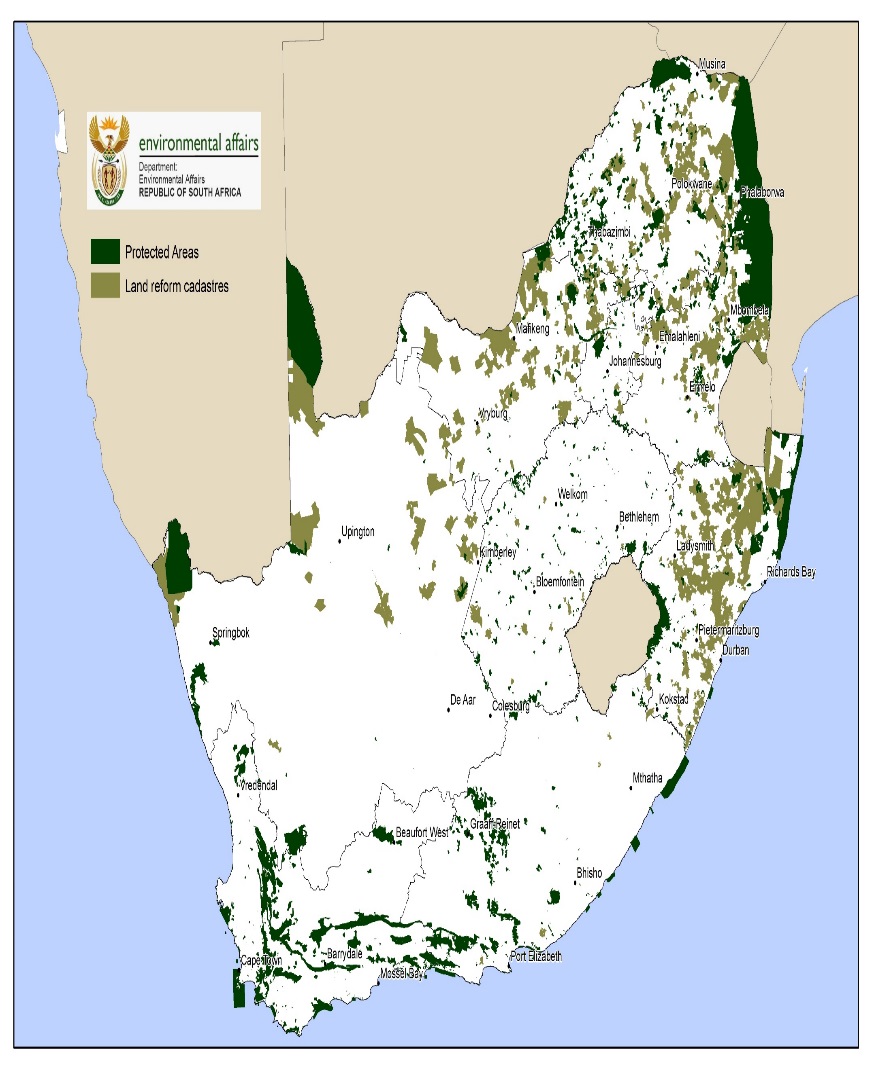 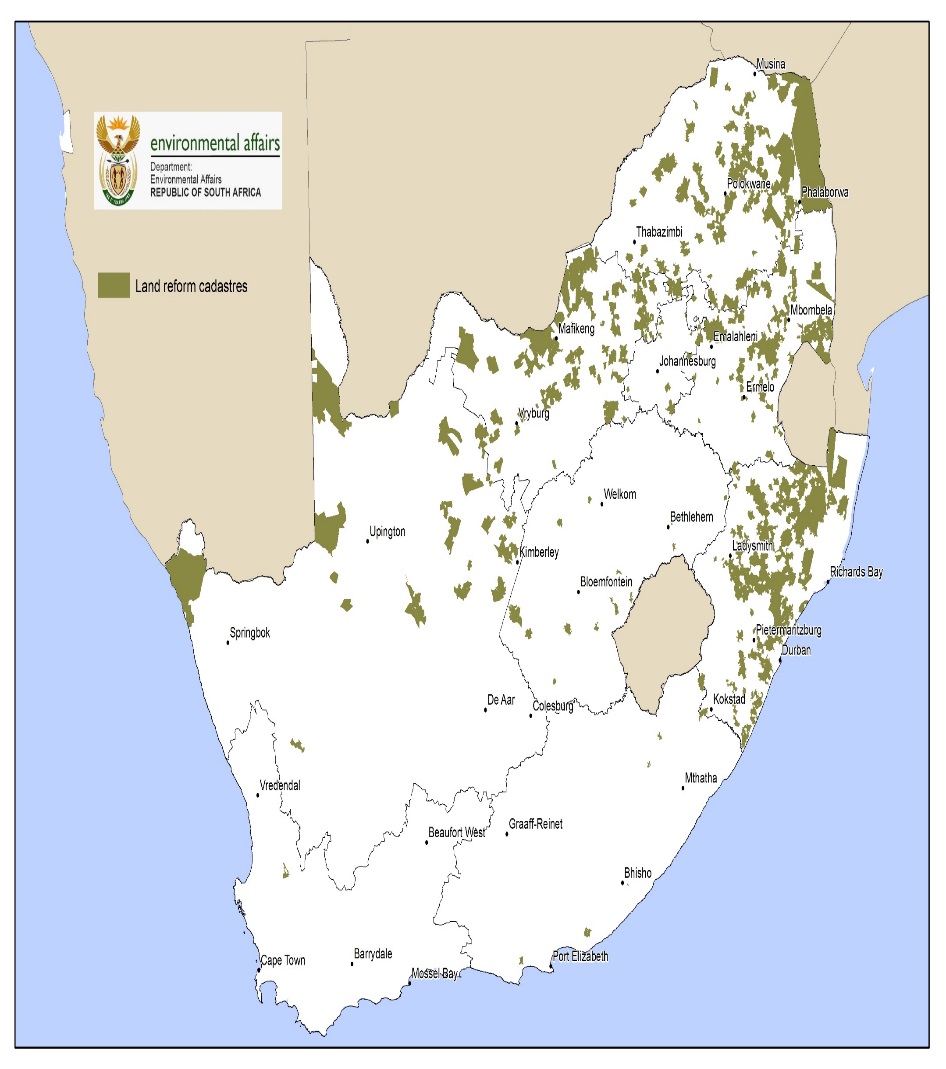 Institutional mechanism – mapping technical team (SANBI, DRDLR, DAFF and DEA
Land reform cadastrals
Biodiversity Hotspots
Protected Areas
Owners profiles including registration numbers
INITIATIVE 2 : Coordinate existing support mechanisms under a ‘Wildlife Support Unit’ to efficiently support new entrants to the industry
Ground trothing concluded on 40 potential  Wildlife-based enterprises under Black-ownership.

15 wildlife Business concepts/plans developed and three approved for funding. 

19 Black-owned game farms benefited from the game donation programme-
	Game donation to black-owned qualifying wildlife enterprise is being implemented 	by Conservation Authorities
	National game Donation framework for common principles and standardisation of 	core approaches drafted and approval in process  

Institutionalisation of Biodiversity Economy by Conservation Authorities/Entities
Provincial transformation Fund (NW), Game donation Policies (SanParks and most 	provinces), Biodiversity economy steering committees (provinces).

Financing for Biodiversity Economy (Public and Private investment)
Current DEA funding stands at R66,6m through EPIP programme with potential for further funding in the new EP Funding Cycle
Pledge of R100m by Commission on Restitution of Land Rights to support People and Parks related Biodiversity Economy programme (Business Plan development (R20m) and Project implementation (R80m) 
MOU with Department of Small Business Development already funded 1 project at (R8m)
INITIATIVE 2: Game Donation (Policy, Implementation reporting)
INITIATIVE 2: GAME DONATIONS
Policy framework for game donation incorporates monitoring systems.
Ongoing process of Game donation, new call for applications issued by SanParks and Provinces.
INITIATIVE 4: Create supply chain linkages and capacitate 4,000 SMMEs (new and existing) to locally capture the value of ancillary goods and services to the wildlife economy)
The Limpopo Wildlife Business Incubator, with the support from the DEA , have secured funding  amounting to eight (8) million from the Department of Small Business Development (DSBD) under the Enterprise Incubation Programme (EIP) . Incubator will initially focus on developing the BOP to promote game ranching, meat production, harvesting, processing and market development.

Minimum incubator outputs 3 year funding:
The start and growth of at least 15 new emerging
      wildlife ranches over a period of 5 years
Create at least 1000 new sustainable jobs a period of 5 years
Transfer and development of skills and;
Increased contribution of the sector to food security.

39 new entrants in Professional Hunting Industry trained through the South African Wildlife College with the support of North West Parks Board.

A platform created for 70 emerging game farmers to interact with the dynamics of the hunting industry (Hunting, ranching, tanneries and value added services)
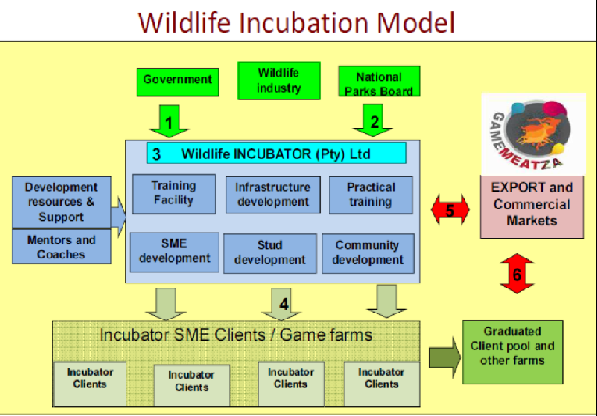 INITIATIVE 5: Operationalise 11 Biodiversity Economy Nodes
Confirmed biodiversity economy nodes
KwaZulu Natal Province 
Greater UMfolozi 
Greater Isimangaliso

North West Province
Molopo 
Great Pilanesburg Heritage Park 
Greater Groot Marico

Limpopo Province 
Greater Makuya 
Greater Letaba 
Greater Schuinsdraai 
Greater Lekgalametsi 
Greater Masebe/Moepel
Mpumalanga Province 
Greater Ehlanzeni 
Greater Loskop Dam 

Northern Cape Province 
Greater Kimberley 
Greater Colesburg 
Greater Kuruman 

Eastern Cape Province 
Greater Camdeboo 
Greater Mount Zebra 
Greater Amatole 
Greater Pondoland 
Greater Addo
Greater Tsitsikamma
INITIATIVE 15: Leverage Protected Areas to unlock economic potential
Conducting feasibility studies and associated business plans for the 6 independent clustered sites across identified provinces (Limpopo, Mpumalanga, Eastern Cape, KZN and Free State)

Conducting skills audit for selected communities surrounding protected areas

5 Co-management agreements facilitating for beneficiation concluded since the Biodiversity Economy Lab was conducted taking it to 21 overall.

People and Parks Programme re-oriented its approach around the Biodiversity Economy.
Number of Wildlife Priority Projects in 9 provinces: Identified through engagements over the  past three years and call for projects proposals
24sites
Limpopo
13 sites
7 sites
Mpumalanga
4
2 sites
Gauteng
North West
4 sites
11 sites
KwaZulu Natal
Free state
14 sites
Northern Cape
Eastern Cape
17 sites
Western Cape
2  sites
NB: This is based on the requirements for first phase of the projects
Criteria for project selection
Land ownership or clear tenurial rights
Conducive ecological infrastructure to support the wildlife or bio-prospecting economic activities
Contribution to conservation
Clear governance structures
Applicant must be Black as defined in the Broad-Based Black Economic Empowerment Act 53 of 2003;
In terms of partnership arrangements Black people must have more than 51% ownership in the wildlife and/or bioprospecting/ biotrade business venture
Labour intensive job creation with emphasis on youth, women and individual with disabilities, people who have already started their businesses in need of government support 
There must be a good spread of support in all the provinces
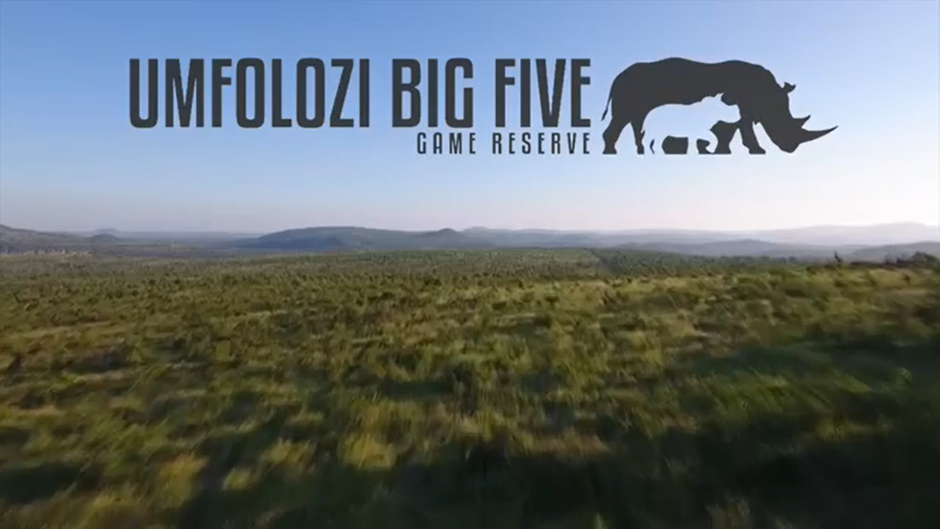 https://youtu.be/coQFq_NgT48
Bioprospecting Economy
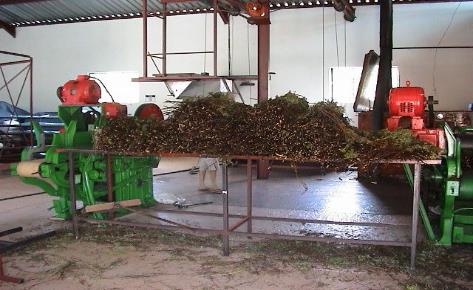 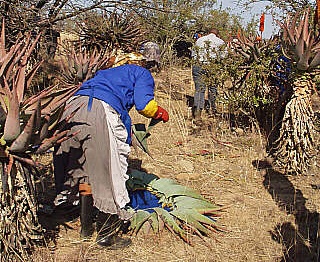 South Africa is globally recognised for the sustainable and inclusive commercial use of its biodiversity
Vision
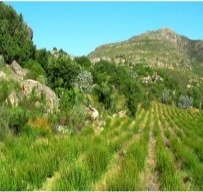 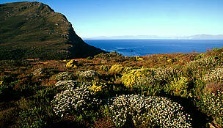 The bioprospecting economy has the potential to grow to R1.7 billion GDP contribution at 10% p.a. and add 10 000 new jobs by 2030
Key assumptions
GDP contribution
Job creation (permanent)
GDP contribution is calculated from the sector output, or total revenue, using a ratio of GDP to output (23%)

Baseline job data is based only on permanent jobs not seasonal harvesting employment

Job creation is based on an increase in cultivation jobs of 1 000 per annum
R billion
000 jobs
+10% p.a.
+7% p.a.
1.7
16
6
0.3
2013
2030
2015
2030
ENVISAGED ECONOMIC GROWTH FOR THE BIOPROSPECTING SECTOR
CONTEXT
Bioprospecting sector overview
Revenue
Resources
Processing and trade
Final domestic products
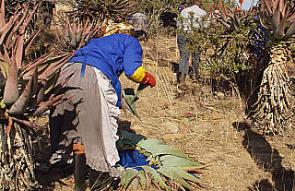 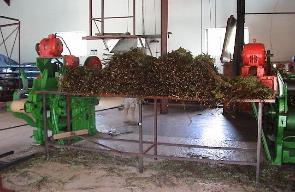 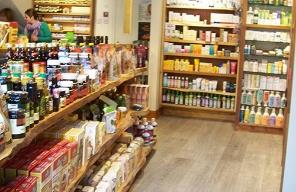 R 0.26 b
R 0.92 b
R 2.08 b
Both wild harvestors and farmers supply the sector
The market is largely focused on plant resources
Primarily trade in indigenous plant species, of which 70% are exported as raw materials 
Operate in two categories 
Trade of raw and semi-processed materials 
Development and sale of intermediary products
Development and sale of final value added products
The trend towards “natural” products demand is high and customers pay a price premium for goods with indigenous resources
How the Lab intends to reach the Aspirations
With the 5 detailed initiatives, the Lab intends to reach its Aspirations through 2030
10% GDP contribution growth through 2030
GDP growth through 2030
10%
Cultivation
4%
BioPANZA activities
5%
Regulations
1%
Creation of 10,000 jobs
Job growth through 2030
10 000
Cultivation and
wild harvesting
BioPANZA activities
Key initiatives to drive growth in the Bioprospecting Economy
How do we increase the supply?
How do we increase demand and local value addition?
Promote a mass cultivation drive of 25 plant species of strategic importance and increase cultivation by 500 hectares per annum
Establish a coordinating and facilitating BioPANZA (Bio Products Advancement Network South Africa) to harness existing initiatives and to address the innovation chasm
Promote applied research, local processing, innovation and product development; and to promote the use and awareness of products with IBRs
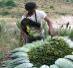 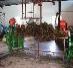 1
3
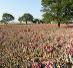 Define management plans to ensure sustainable wild harvesting of 7 high value plant species to safeguard long term supply
2
Regulatory
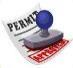 Fast tracking amendments of Chapter 6 of National Environmental Management Biodiversity Act (NEM:BA) to ease compliance while ensuring protection of the rights and benefits of traditional knowledge (TK) holders and alignment with Nagoya Protocol on Access and Benefit Sharing
4
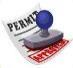 Improve efficiencies in the Bioprospecting Access and Benefit Sharing (BABS) permitting system
5
Transformation is a cross cutting essential
PROGRESS
The Lab has identified 25 high potential species to cultivate in 9 provinces
1
5
Limpopo
3
2
1
4
5
Mpumalanga
1
1
3
2
1
Gauteng
North West
4
5
2
4
4
KwaZulu Natal
Free state
2
3
6
3
1
2
Northern Cape
1
1
Eastern Cape
2
1
1
Western Cape
2
3
11 priority species targeted for cultivation in various projects across the country
1
11 priority species targeted for cultivation in various projects across the country
1
Management plans to ensure sustainable harvesting of 7 Priority species
2
Background information on Aloe ferox and Honeybush spp developed for the BMPs.
3
BioPANZA would be set up in a network partnership model
This model was chosen to leverage existing structures and resources to prevent additional bureaucracy and spending
The Partnership would be hosted at an identified institution with 1-2 full time employees
The network manager would ensure efficient coordination of the partnership
The program manager would oversee efficient program delivery and monitoring and evaluation in each partner
DEA
(SANBI)
DST
(CSIR/TIA)
the dti
(SABS)
Provinces
Local govt
BioPANZA
Network manager
Program manager
Traditional 
authorities
DED
(IDC)
DAFF
(ARC)
Academia
Industry 
associations
DRDLR
[Speaker Notes: So let’s do it – where does the money flow in American Airlines’ constellation?  We're going to have a bit of a competition here and try and guess in order.  

I will give you the first one, the loser here is American Airlines, they're return on invested capital is about 2%... rounded up.  Who do you think is next?  Who is the next biggest loser?  Any guesses?  <Run as audience interaction>

Order is as follows
United: They have been through Chapter 11 and cleaned up their balance sheet
Travel agents: the internet has drained value from their intermediation role
Air frame makers. concentrated industry but with aggressive volume competition
South West. The best airline, but in a tough industry.
Airports: earning pretty much infrastructure returns. 
Lessors: actually do much better than the guys who build the planes.  
Web travel agents and Booking platforms: here there is a network effect
Jet engines: they’ve done a very good job of creating a business model that works.  
Fuel suppliers: juicy profits
Pilots:  Interestingly, the total winner in all of this is actually the pilots

The important overall idea though is that value flows very unevenly and it flows to the point of scarcity. These players are all interacting with each other in the tussle of market competition, but only a few beat the market]
3
Strategy definition role for BioPANZA
Execution of the role
Role
Sets top down targets based on sector strategy
BioPANZA defines targets required to achieve the strategy
BioPANZA works with partner entities to define their targets
BioPANZA approves targets
Launches new efforts to close gaps with the with strategic objectives
BioPANZA identififies gaps in progress in achieving entities targets
BioPANZA defines the strategy to fill those gaps
Continuously facilitates budget allocation for initiatives
BioPANZA continuously collects and help entities prepare new budget requests for BioPANZA initiatives
BioPANZA engages existing bodies (i.e., treasury and ministries) to approve the budget for BioPANZA initiatives throughout the year
INITIATIVES – BioPANZA - BIO PRODUCTS ADVANCEMENT NETWORK SOUTH AFRICA
3
Conflict resolution role for BioPANZA
Execution of the role
Role
BioPANZA owner identifies 2030 vision topics that cut across entities and mandate collaboration and governance over those topics
Delivery Unit suggests additional topics based on their activities (i.e., Labs, problem solving support)
BioPANZA mandates the Delivery Unit to facilitate collaboration and solve problems on selected cross cutting topics
Mandates and coordinate entities to work together on topics that cut across entities
Takes decisions to solve conflicts between entities on BioPANZA initiatives
BioPANZA owner host conflict resolution meetings on a monthly basis, convening heads of entities linked to conflict to be solved
DU suggest to BioPANZA owner which conflicts needs resolution
BioPANZA owner escalate to the steering committee
3
Establishment of BioPANZA progress
BioPANZA concept and TOR developed  
Leadership structure established – DEA + DST + DTI

Task Implemented to date: 
Honeybush Community of Practice (CoP) established for the Eastern & Western Cape Provinces. 
Sustainable harvesting guidelines developed for the Honeybush CoP. 
Small Grants Programme established for community projects on  honeybush through GEF 6 programme.
Collaboration between the DEA and the ABS Capacity Building Initiative established
Business Plan developed for an Aloe ferox commercial venture with Umzimkhulu community in KwaZulu- Natal.
BIOPROSPECTING SECTOR PROGRESS MADE TOWARDS 2019 TARGETS
Conceptualised and conducted a Biodiversity Social Entrepreneurship Programme: A case for Baobab, Limpopo Province, 19-21 April 2017
Target Group: Entrepreneurs
Number of Participants: 19

Output: One applicant/potential entrepreneur linked with 3 mentors from EcoProducts, Botanica Natural Products and South African Essential Oil Business Incubator
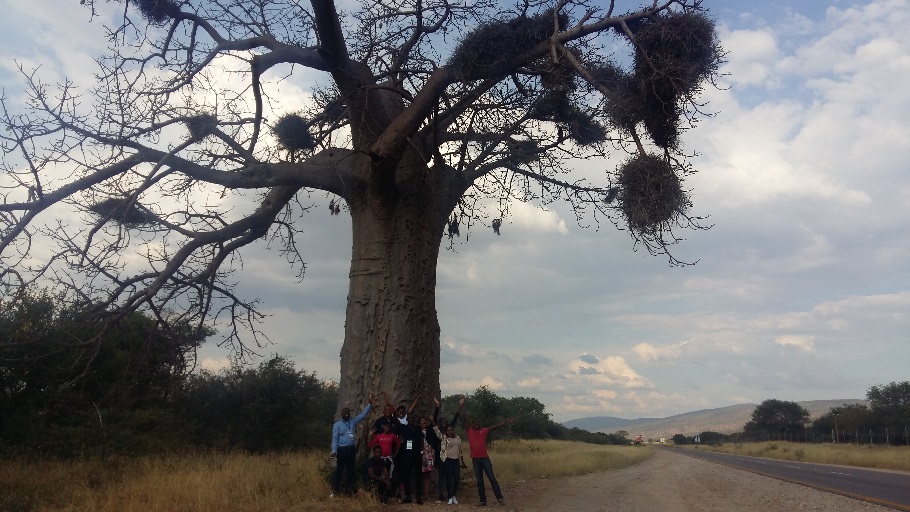 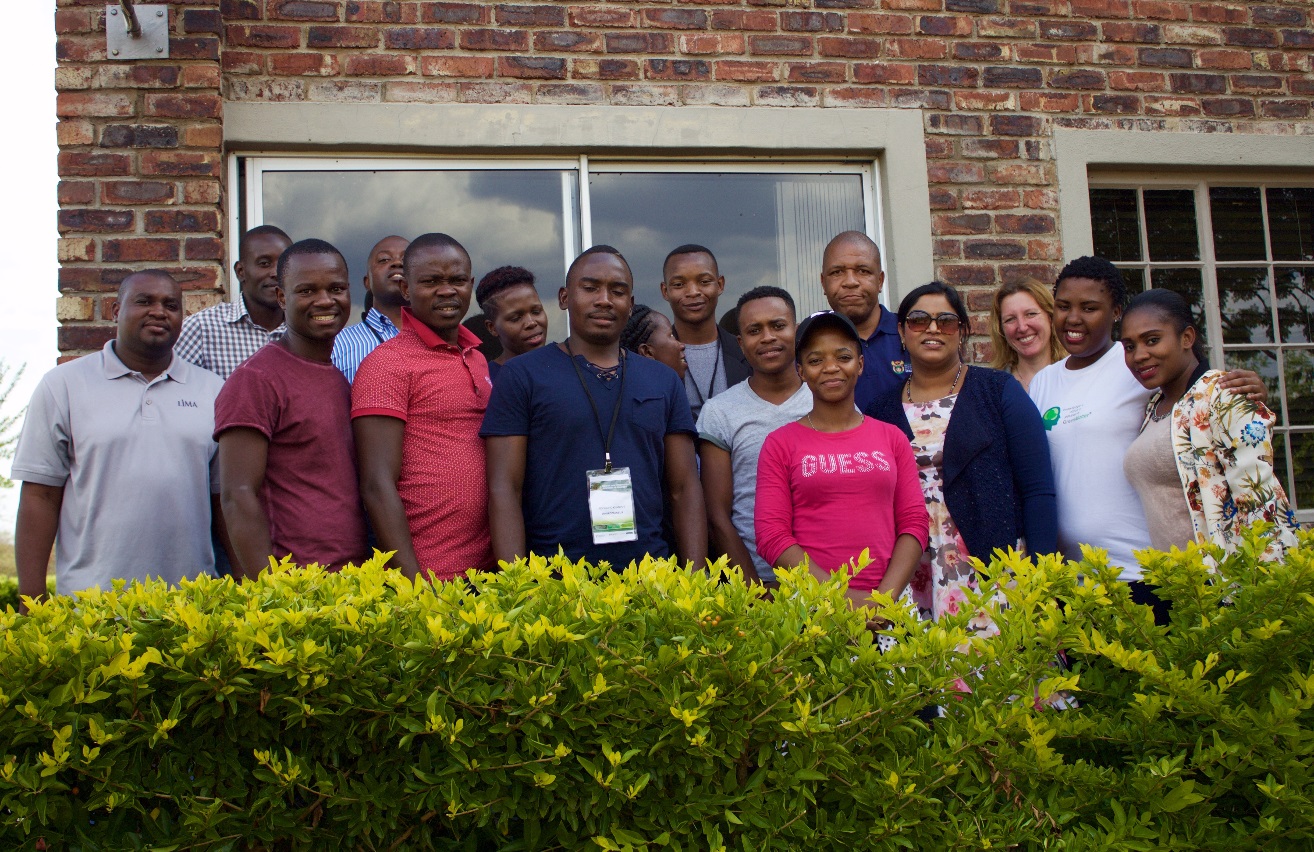 4
Chapter 6 Legislative Amendment – Timelines and process map
Step
July 2016 -Jan
Fast track
Assumption
1. 	Update the Current Concept Note
May-Sept 2016
Amendment of all NEMBA chapters
BABS regulation review will be conducted concurrently to the legislative review
Establish a dedicated technical task team to support the Legal Team
2. 	Review international, national and provincial legislation
May-Sept 2016
3. 	Develop the Socio-economic  Impact assessment
July-Sept  2016
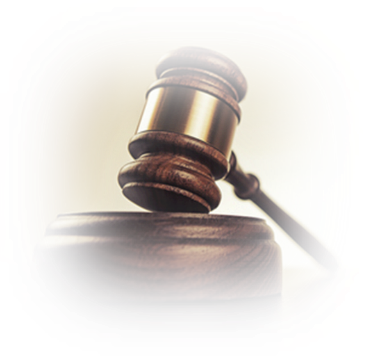 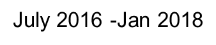 4. Rationalisation and Drafting of Amendment Bill
5. 	Initiate Parliamentary process
Feb 2018- June 2019
4
NEMBA updating progress
Conducted a stakeholder wide consultation on the drafting of NEMBA
Established a technical task team to inform the amendment process.
Conducted a multi-stakeholder workshop to consult on the technical document produced by the Technical Task Team.
Initiated the Drafting of the Bill

     CURRENT STATUS
Bill is ready for Intergovernmental Consultation Process